K-2 Morning Meeting Day 29
Dude, I love You!
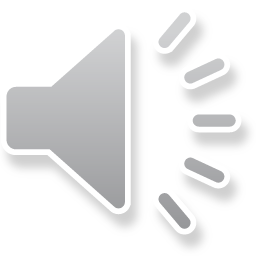 This song is about telling  friend you love them. 
Do you tell your friends how much you love and appreciate them?
Listen to this song from Captain Underpants; The First Epic Movie.
A Friend Like You was suggested by our very own Mme Sutherland. Thank you / Merci Madame!
Another Great Song!
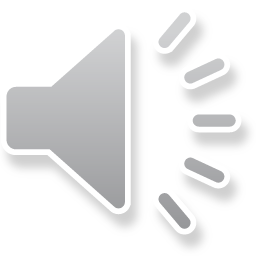 Tell your friends about all the things you love about them.
Make a card or list for those friends you don’t see on the weekend and give it to them when you see them.
Challenge for the Weekend
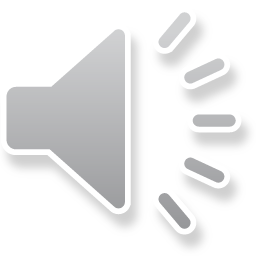 Why do chickens lay eggs?
Who did Dracula bring to the dance?
What did the ghost put on his ice cream?
What do you call a fat jack-o-lantern?
Today’s Celebrations and Jokes
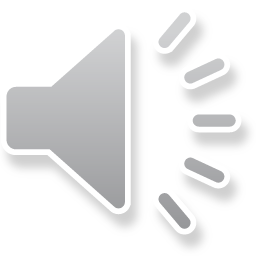